Zurich Meeting – 15th December 2017Florence School’s research on “Pillars & Roadblocks” towards EU seamless Transmission System
Jean – Michel Glachant
Director Florence School of Regulation
Florence Forum – 17 May 2017
1
Our research= our vision
One Analytical Framework
# EU has strong 3d Package Big Push regulatory foundations, but
# We checked three Pillars for a seamless Transmission System

And we took two illustrations of core EU regulatory gaps
# Roadblock 1: Dealing with Redispatching Actions
# Roadblock 2: Capacity Adequacy & Crisis Management

I presented to last European Commission “Florence Forum”
Florence Forum – 17 May 2017
2
Analytical Framework: Three Pillars for EU Seamless Transmission System
Integration of the European electricity systems began in the 1990s and was addressed by 3 successive Energy Packages.
Nevertheless, the completion of the IEM is not yet achieved while the “Energy Transition” is creating new challenges.
Several, often basic, questions were not properly dealt with in the past decades (> Jorge Vasconcelos presentation) .
The EU still needing (at least) three core pillars of regulation: 
Comprehensive set of coordination tools;
Working principles for sharing costs & benefits;
Solidarity beyond costs & benefits.
Florence Forum – 17 May 2017
3
Florence School Vision
Seamless EU Transm System
Pillar 3 
Solidarity 
> Costs & Benefits
Pillar 1
Coordination 
Decisions & Actions
Pillar 2
Sharing 
Costs & Benefits
Common foundations
Power Target Model & Network Codes
Our Analytical Framework
Florence Forum – 17 May 2017
4
Analytical Framework: Three Pillars for a Seamless Transmission System put into practice
Around 43 TSOs from 36 countries are ENTSO-E members (EU + Norway & Switzerland, etc.). Coordination among such a large number of entities is key to have a seamless operation of the interconnected system, ensuring service delivery and a level playing field.
The operation and expansion of the electric system crosses several political borders. Fair and efficient sharing of the costs and benefits is essential to enable coordination and cooperation between actors with different “shareholders”.
During emergency conditions markets are not always able to take the necessary swift decisions. In these moments, solidarity beyond narrow costs & benefits calculation must be displayed in order to guarantee continuity of supply and the protection of the most vulnerable customers.
Florence Forum – 17 May 2017
5
Roadblock 1: Dealing with Redispatching Actions
The growing share of variable RES in the generation mix and the surge in cross-border trade have increased the need for TSOs to re-dispatch power plants after market closure. Costs have gone up.
Redispatching actions call for cross-border coordination in system and market operation, in order to minimise overall costs, take into account spill-over effects and ensure security.
Redispatching actions call for identification of costs and benefits and their sharing among interconnected systems.
Florence Forum – 17 May 2017
6
Roadblock 1 
Dealing with Redispatching Actions
Seamless EU Transm System
Pillar 1Coordination 
Decisions & Actions
Pillar 2 
Sharing 
Costs & Benefits
Pillar 1Coordinating 
Actions & Decisions
Pillar 2 
Sharing 
Costs & Benefits
Pillar 3 
Solidarity 
> Costs & Benefits
R2: Review of the bidding zones for DA and ID markets.
R1: Common methodology for costs & benefits calculation and costs allocation.
----- Long Term -----
R3: Common regulatory principles for the adoption of the results of the bidding zones review.
R2: Review of bidding zones for DA and ID markets.
R1: Adoption of a common methodology for costs calculation.
Common foundations
Power Target Model & Network Codes
Common foundations
Power Target Model & Network Codes
Our Vision
Florence Forum – 17 May 2017
7
Roadblock 2: Capacity Adequacy and Crisis Management
The break-up of old monopolies, the increasing interconnection of neighbouring grids and the deployment of variable RES make capacity adequacy difficult to assess and inefficient to promote at the national level.
Interdependence between national systems makes electricity crisis management at the national level expensive and often ineffective.
Capacity adequacy calls for coordination in its assessment at the regional and European level. Equally, policies that promote it shall be coordinated beyond national borders.
Crisis management calls for cross-border sharing of costs at market prices when scarcity affects one country and for solidarity among countries when scarcity is multilateral and markets do not work properly anymore.
Florence Forum – 17 May 2017
8
Roadblock 2 
Capacity Adequacy and Crisis Management
Seamless EU Transm System
Pillar 1Coordination 
Decisions & Actions
Pillar 2 
Sharing 
Costs & Benefits
Pillar 3 
Solidarity 
> Costs & Benefits
R1: TSO common methodology to assess capacity adequacy & value it cross-border.
R2: EU & MS  common methodology for assessing the need of CRMs.
R3: Full access to neighbouring resources under market conditions when crisis affects a single MS.
R4: TSO driven coordination and sharing of scarce available resources during multilateral crises.
Common foundations
Power Target Model & Network Codes
Our Vision
Florence Forum – 17 May 2017
9
Thank you for your attention
For more information, read the corresponding 
    FSR Policy Brief 
    FSR Research Report
Florence Forum – 17 May 2017
10
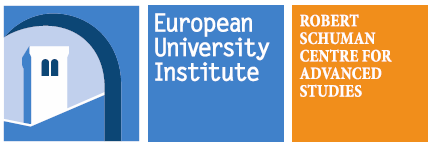 (Thank you)2 for your attention

Email contact: jean-michel.glachant@eui.eu

Follow me on Twitter: @JMGlachant already 35 000+ tweets

My web site: http://www.florence-school.eu
11